Панельная дискуссия
«Развитие пространственного мышления дошкольников как основы формирования естественно-научных, цифровых и инженерных компетенций человека будущего»
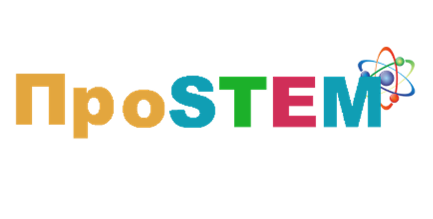 Вторина Елена Вениаминовна
заместитель начальника Департамента общего образования Томской области
Реализация регионального проекта «Развитие пространственного мышления дошкольников как основы формирования естественно-научных, цифровых и инженерных компетенций человека будущего»
Распоряжение ДОО ТО №854 от 23.10.2020 Утверждение регионального проекта.
Распоряжение ДОО ТО №1011 от 04.06.2021 Утверждение муниципалитетов и образовательных организаций на 2021г. г. Томск; г. Стрежевой;  ЗАТО Северск; Асиновский район;  Колпашевский район; Кривошеинский район.
2022 год (запланировано и согласовано с муниципалитетами):  Парабельский район, Бакчарский район, Верхнекетский район, Каргасокский район, Чаинский район, Шегарский район;
2023 год (запланировано и согласовано с муниципалитетами): Александровский район, Зырянский район, Кожевниковский район, Томский район, Тегульдетский район, Первомайский район, Молчановский район, город Кедровый.
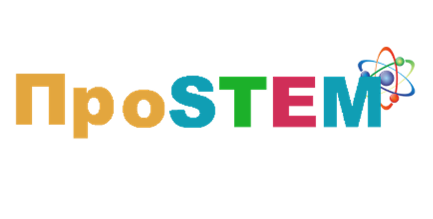 Об итогах реализации Проекта за I ПОЛУГОДИЕ 2021г.
6 муниципалитетов (30 %)  в 2021г.  включены в Проект «Развитие пространственного мышления дошкольников как основы формирования естественно-научных, цифровых и инженерных компетенций человека будущего»
г. Томск; 
г. Стрежевой;
 ЗАТО Северск; 
Асиновский район;
 Колпашевский район; 
Кривошеинский район;
 99 образовательных организаций реализующих образовательные программы дошкольного образования (70 %) в 6 муниципалитетах  в 2021г. внедрили программы развития пространственного мышления дошкольников в основную деятельность дошкольных образовательных организаций Томской области
STEM-образование и реализация регионального проекта «Развитие пространственного мышления дошкольников как основы формирования естественно-научных, цифровых и инженерных компетенций человека будущего»
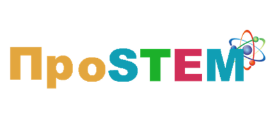 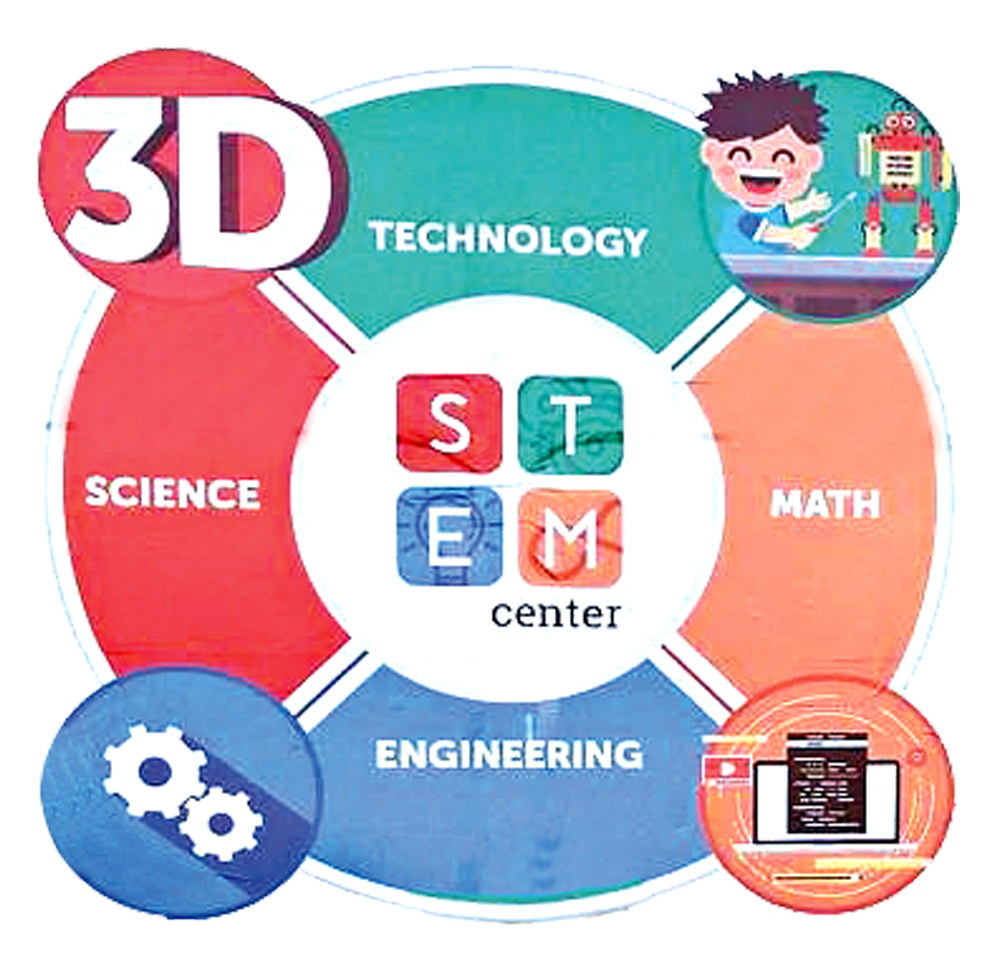 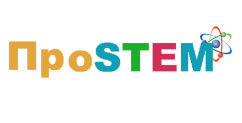 Перспективы развития Проекта «Развитие пространственного мышления дошкольников как основы формирования естественно-научных, цифровых и инженерных компетенций человека будущего»
Естественно-научное направление в ДОУ:  
живая география
  «Урок из Океана»
https://www.rgo.ru/ru/article/uroki-iz-okeana-startuyut-v-den-geografa
https://www.youtube.com/watch?v=347K19SiIfg
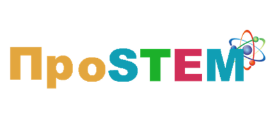